TÌTULO DE LA PRESENTACIÓN
ÁREA O DEPENDENCIA QUE REALIZALA PRESENTACIÓN
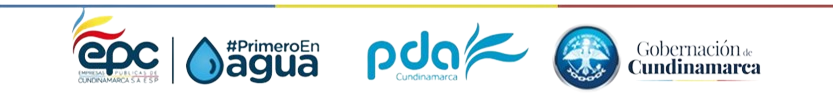 AGENDA  (Tipo de letra Tahoma 20 puntos)
1. Tipo de Letra Tahoma 
2.
3.
4.
5.
6.
7.
8.
9.
10.
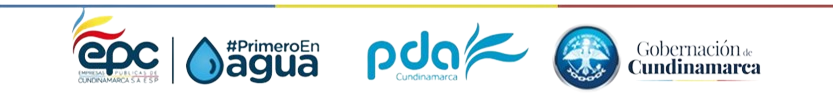 TÌTULO DIAPOSITIVA
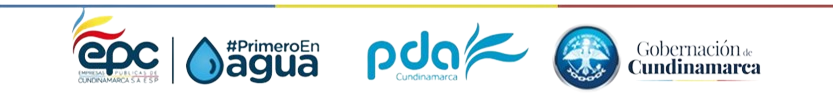 GRACIAS
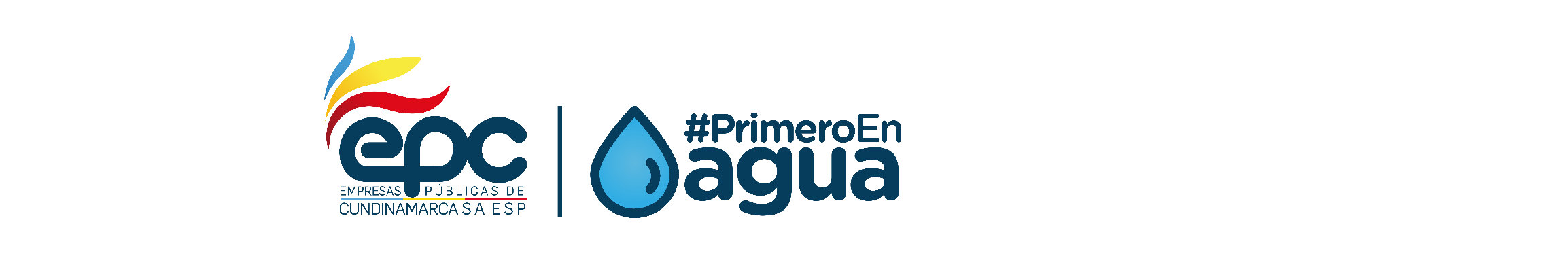